SAMORZĄD UCZNIOWSKI
SP 45 W BYTOMIU
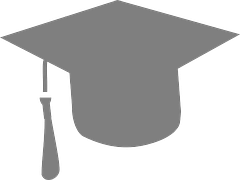 Grant 4000zł na realizację uczniowskiego pomysłu
Zakup tablicy informacyjnej
Udział w ogólnopolskim programie Szkoła Demokracji
Plany
Udział w ogólnopolskim programie Młodzi w akcji+
Akcje i konkursy
Dyskoteka
Zbiórki charytatywne
Wspieranie samorządności uczniów 
